МБДОУ д/с№27«Золотая рыбка»г. Зеленогорск Красноярский крайПервостроителей 51Конкурс вариативности предметной среды групп детского сада «Как мы меняемся-2020»группа «Крепыши»возраст: 5-6лет
Воспитатель:Вальтер Юлия Владимировна
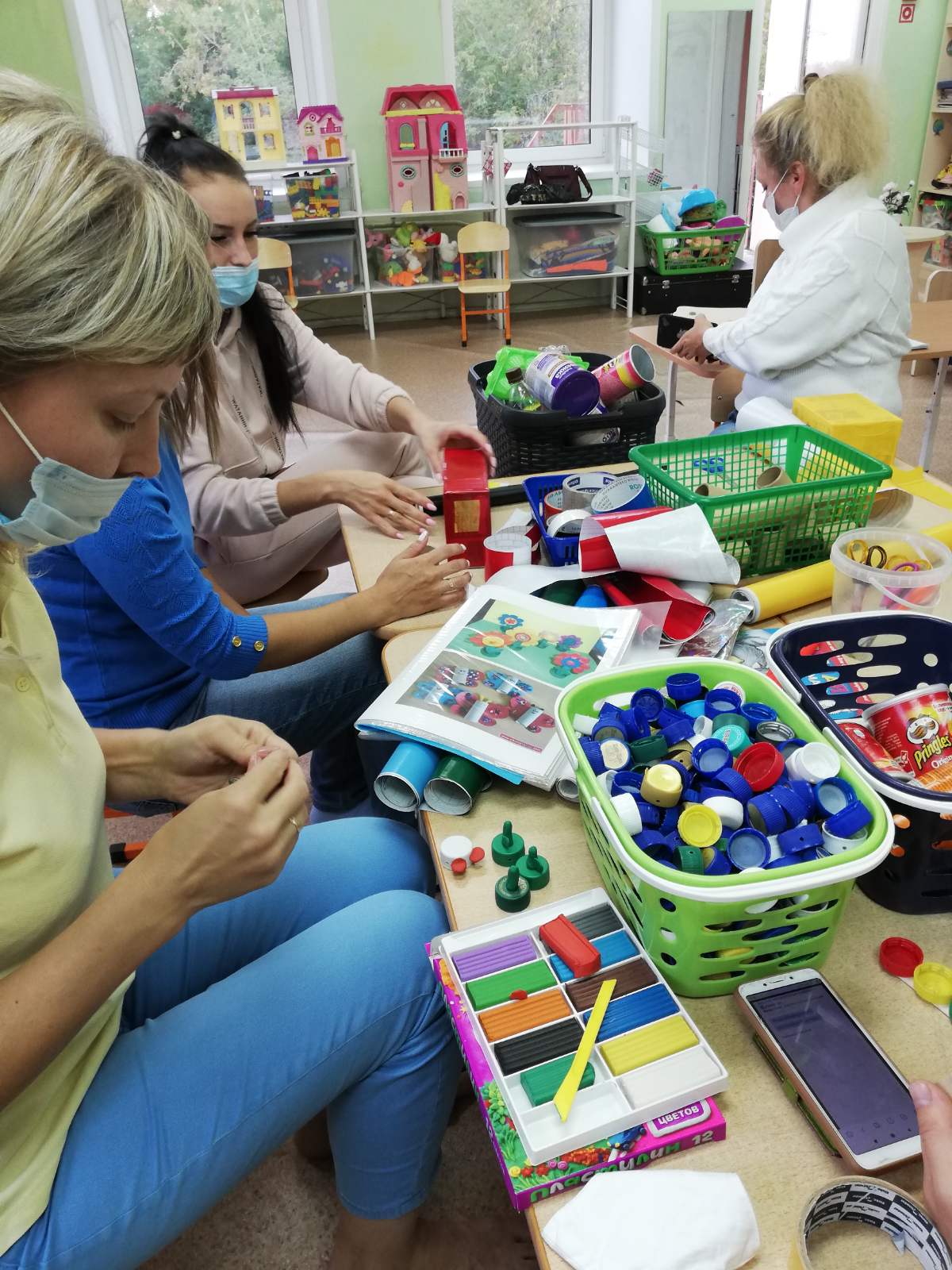 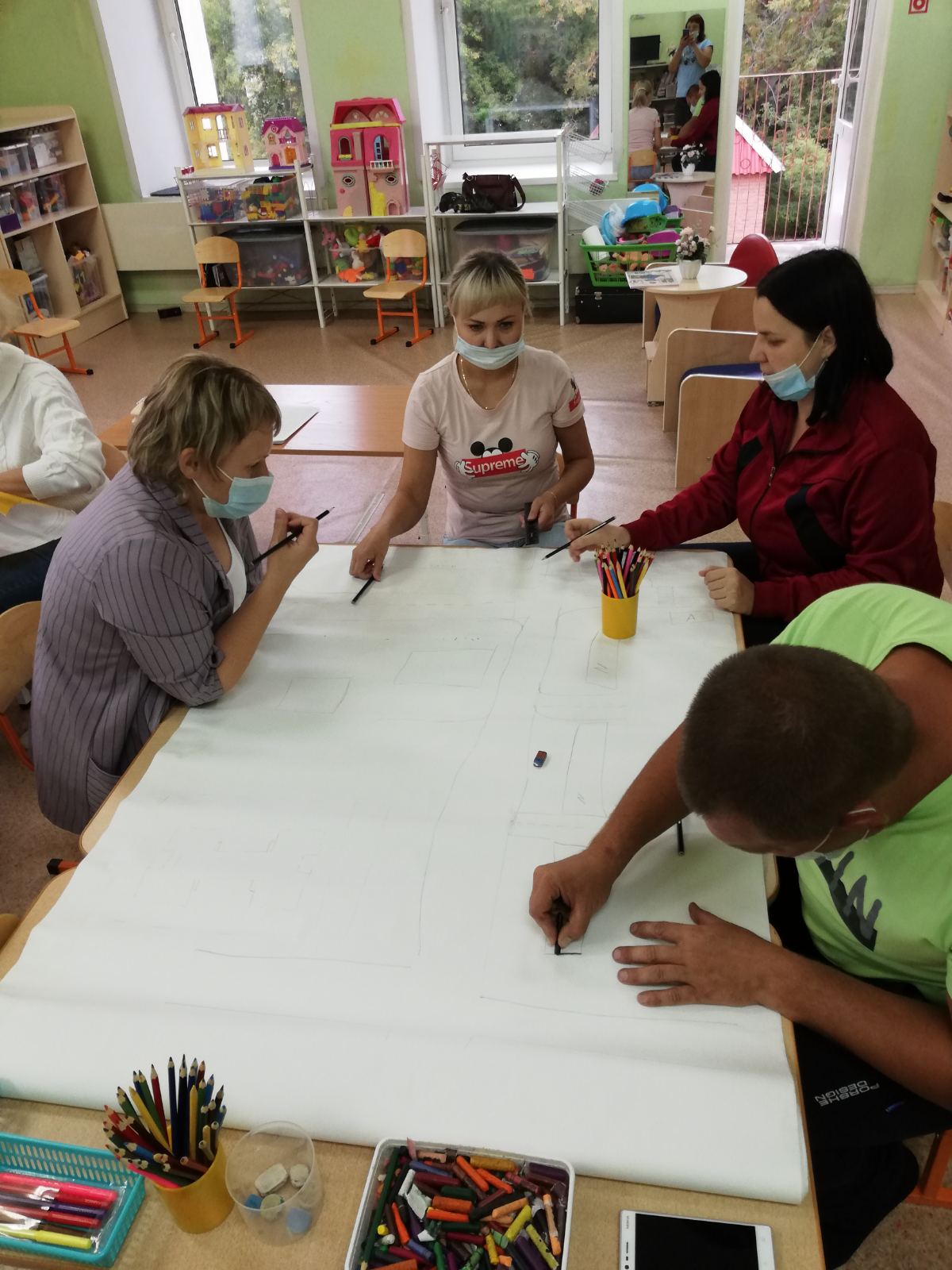 07.09.2020.(18.00)«Родительское собрание».(изготовление игры по ПДДдля детей ,руками родителей)
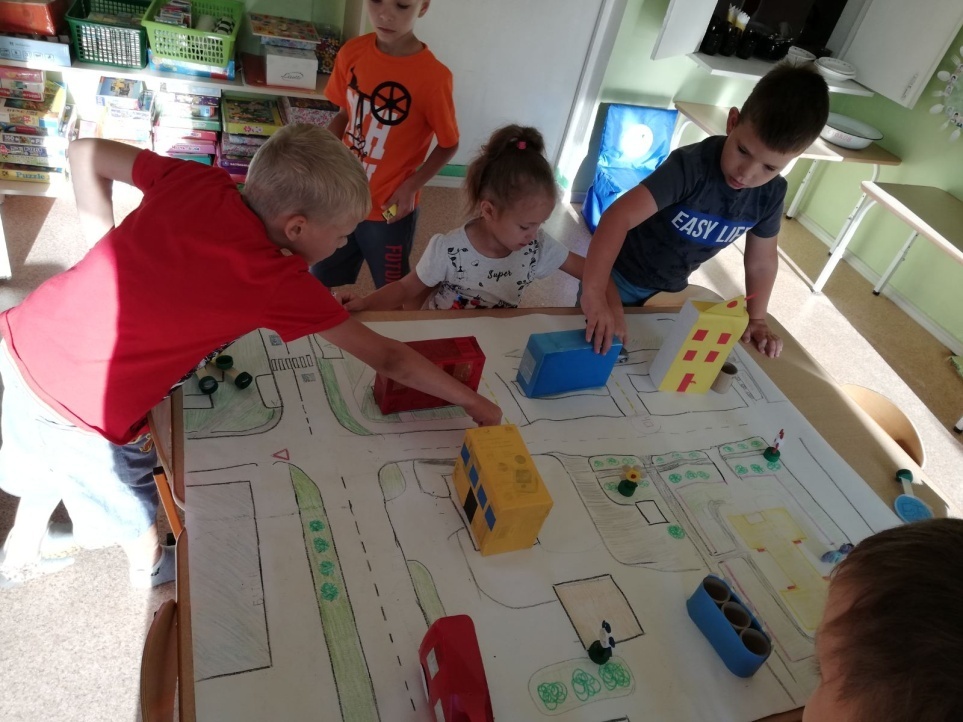 08.09.2020.Так началась игра:
08.09.2020. Свободная игра детей на тему ПДД.
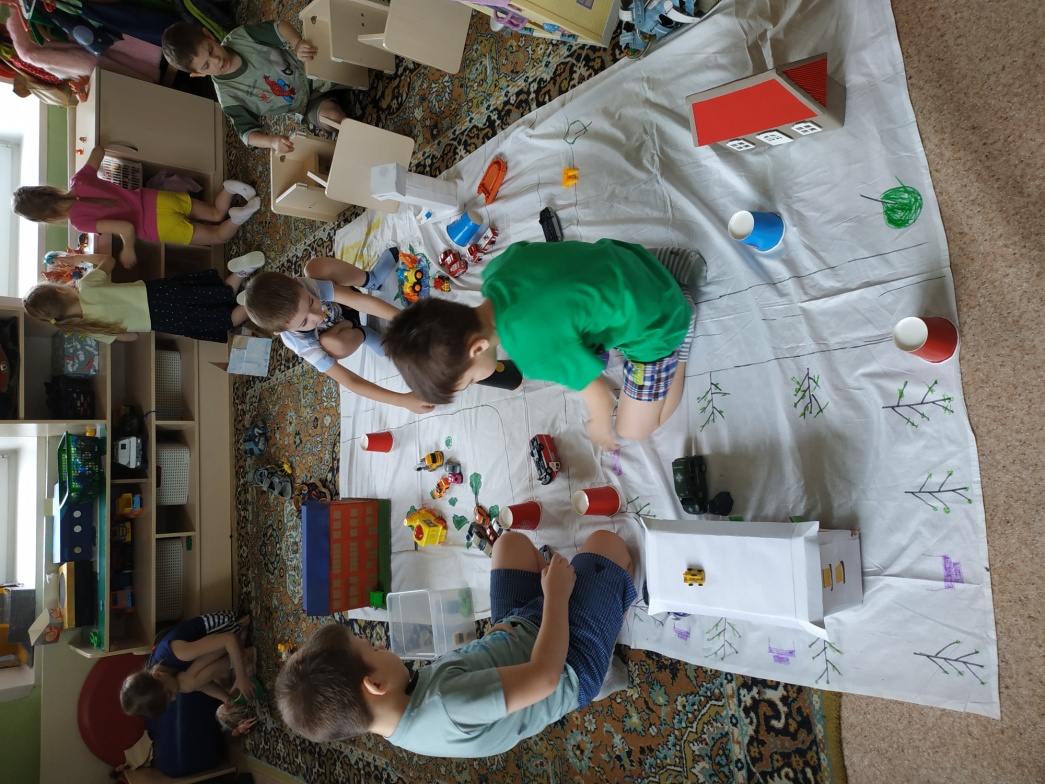 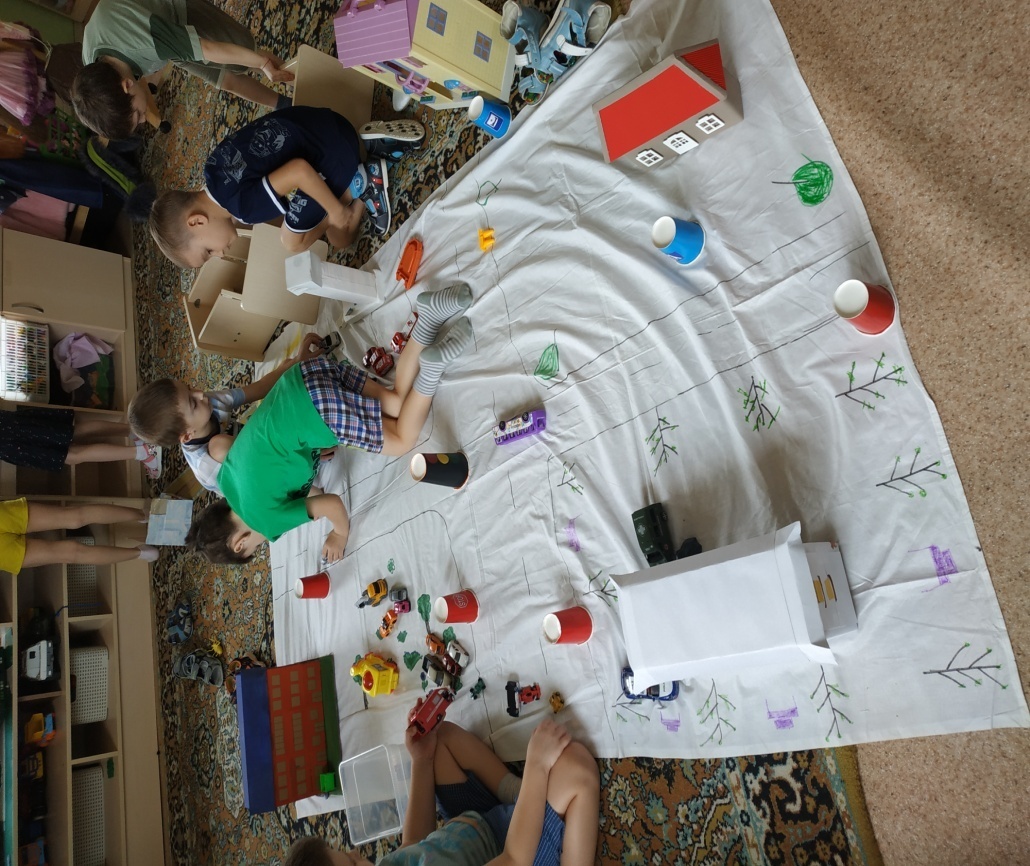 Костя, Максим и Паша из отреза ткани изготовили игру «Безопасная дорога».
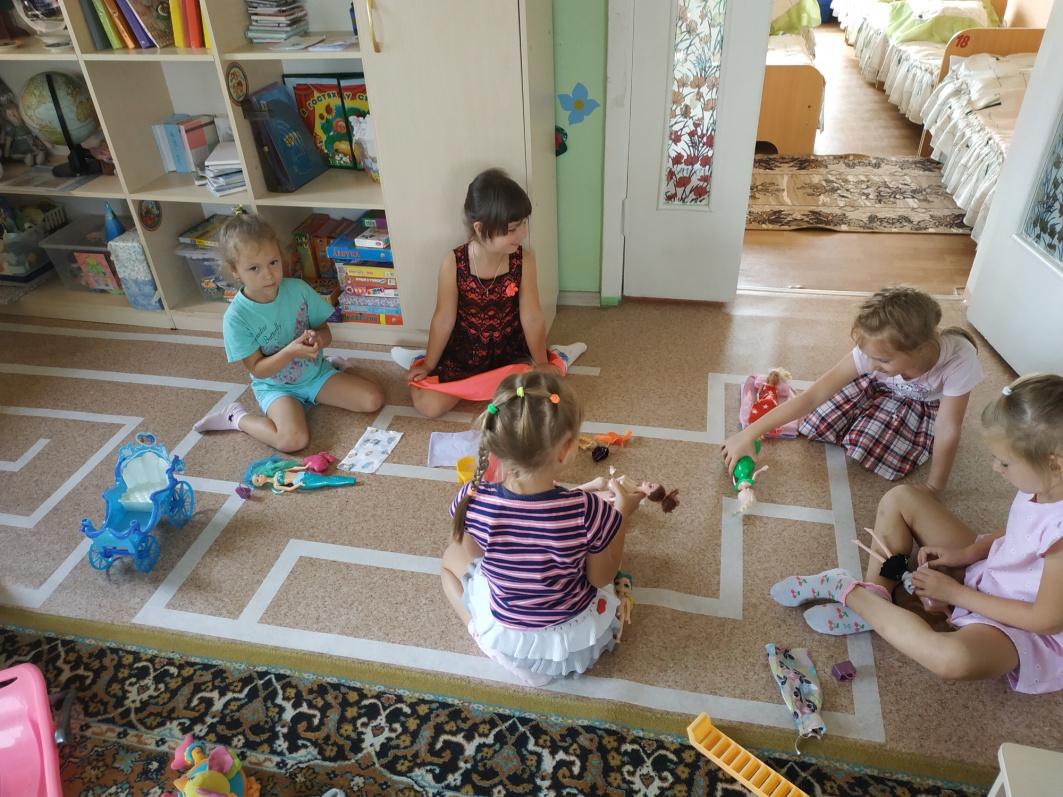 08.09.2020
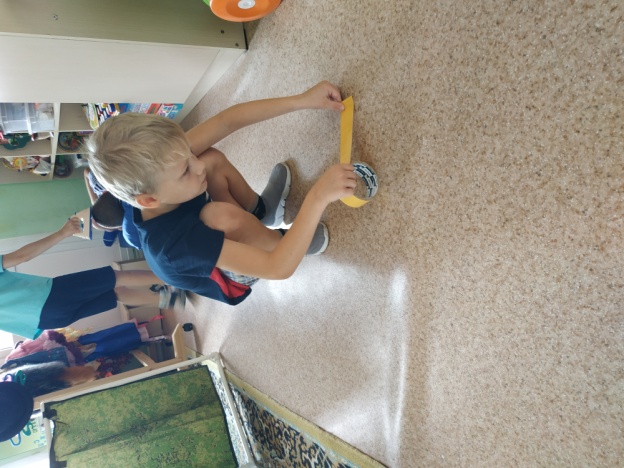 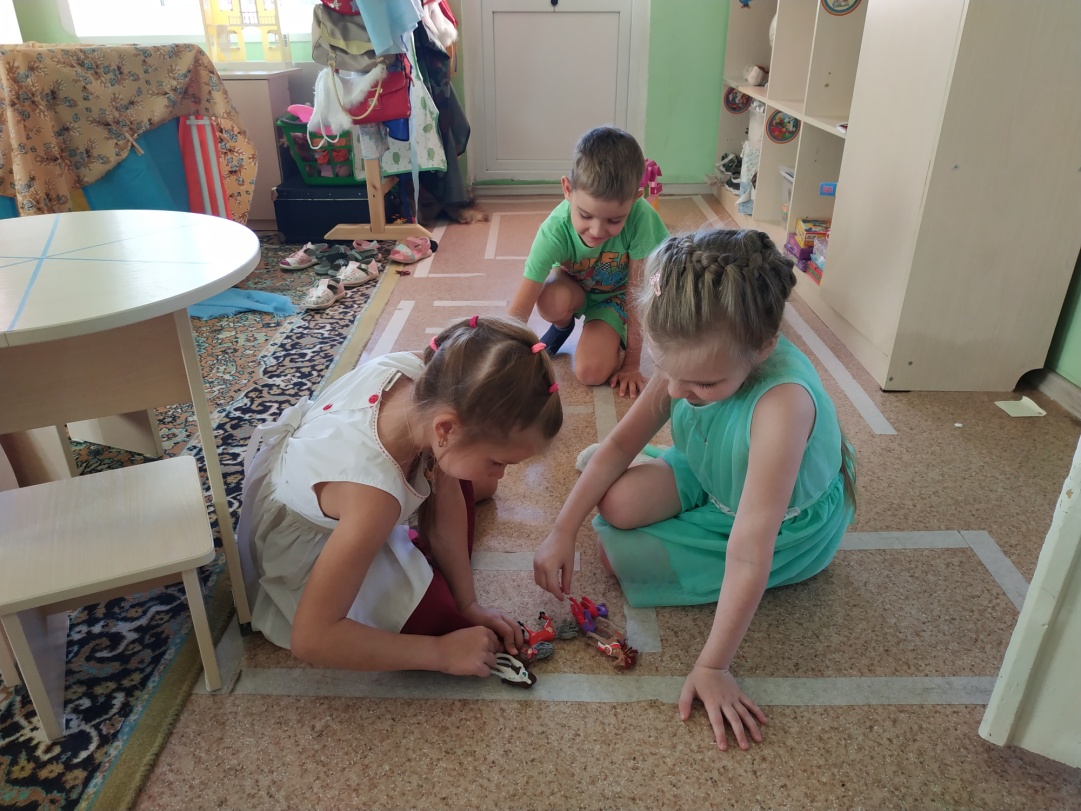 Артем предложил наклеить дорогу  малярным скотчем в игровой комнате.
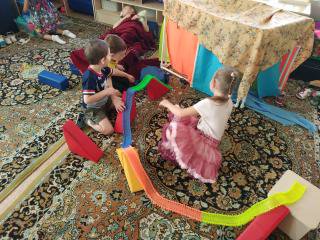 08.09.2020 .Игра продолжаеться.
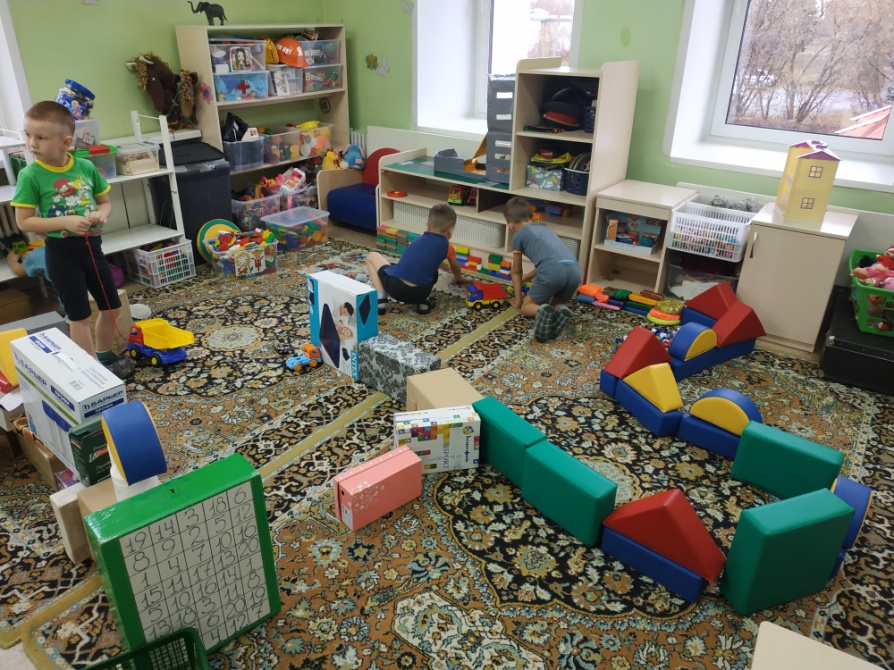 Постройка трассы с препятствиями.(Кира,Ярослав,Семен,Артем,Максим,)
08.09.2020.Игра продолжается в приемной комнате.
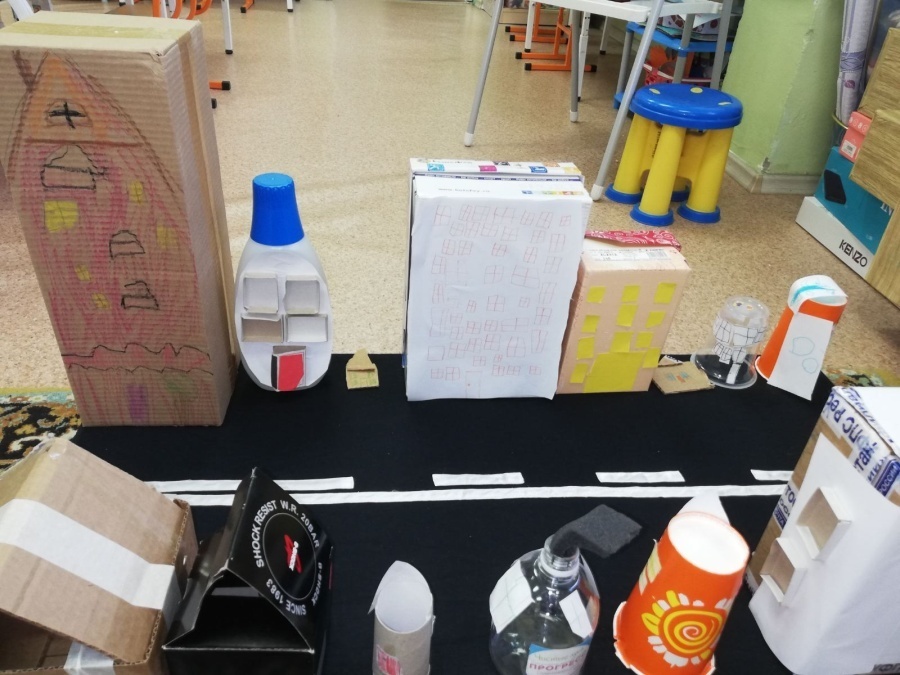 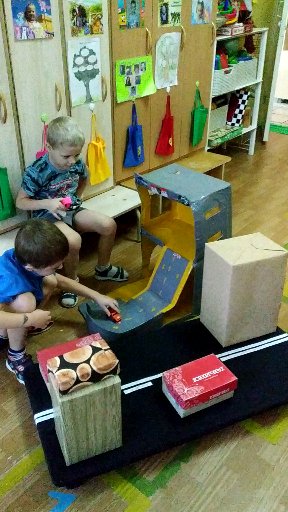 Артем и Костя изготовили парковку  и дома из неоформленного материала и разместили их на платформе.
09.09.2020.
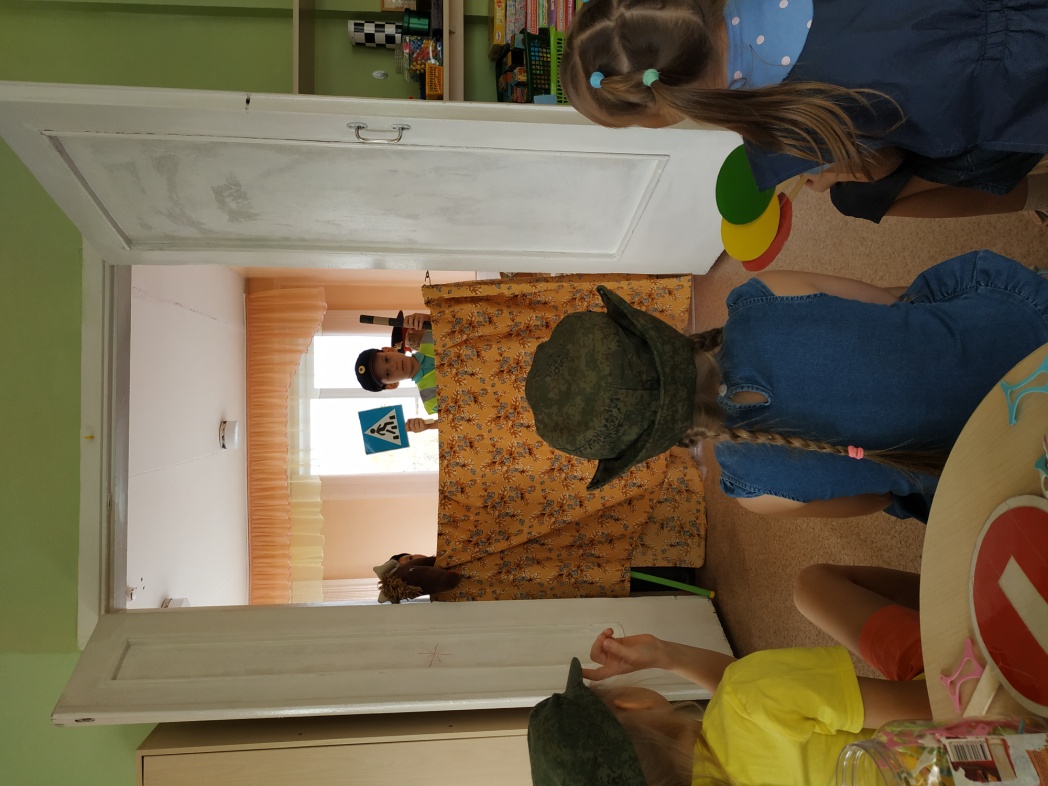 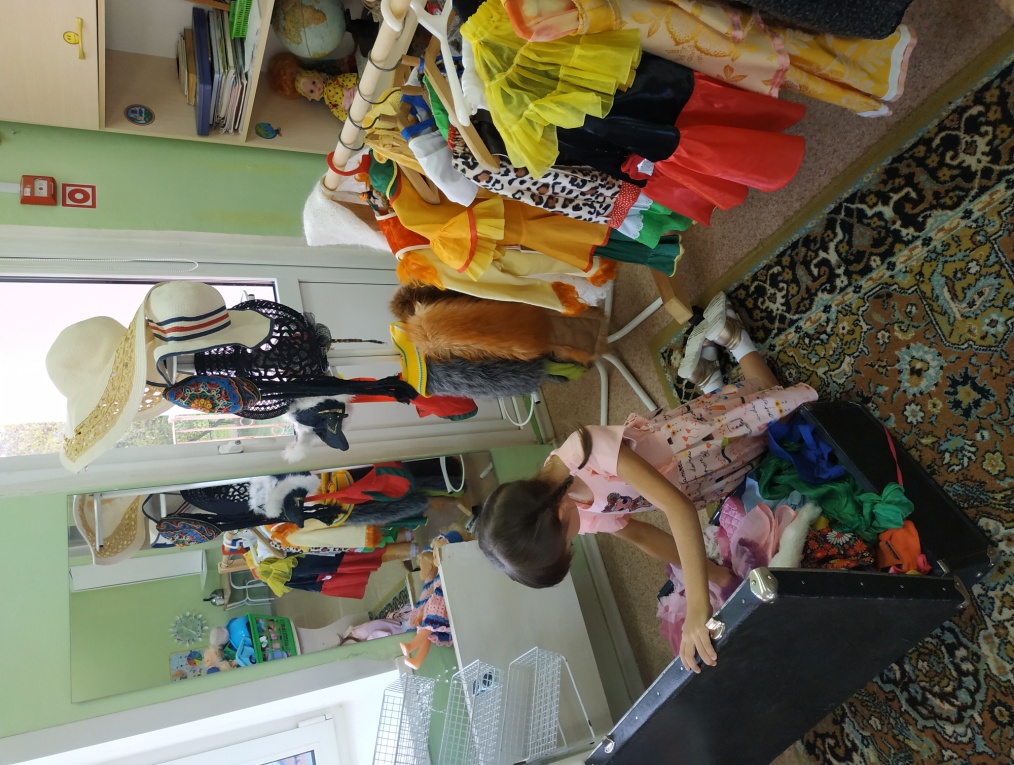 Постановка театрализованной деятельности по ПДД.
(Вадим натянул шнур в проеме двери  и на него накинул отрез ткани.)
10.09.2020.С/Р игра «Инспектор ДПС»(подготовка к игре)
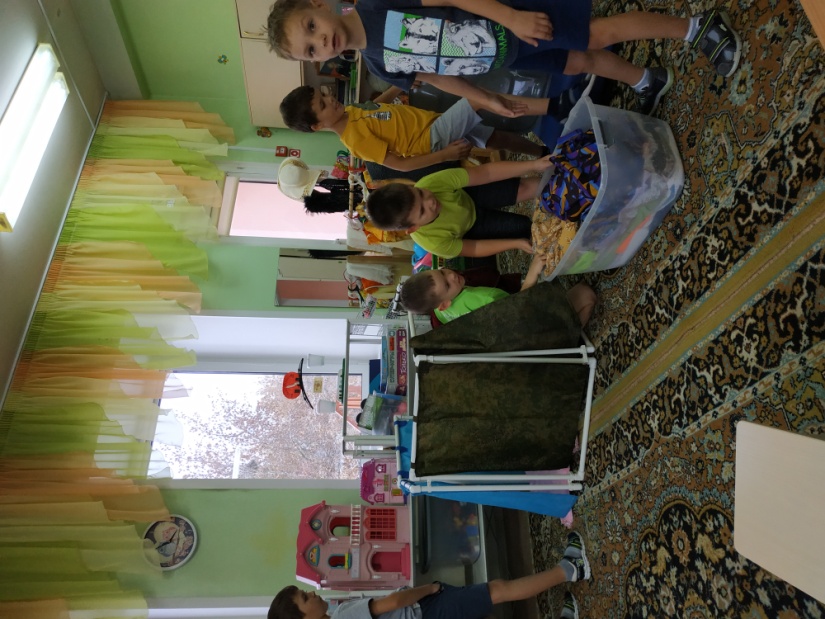 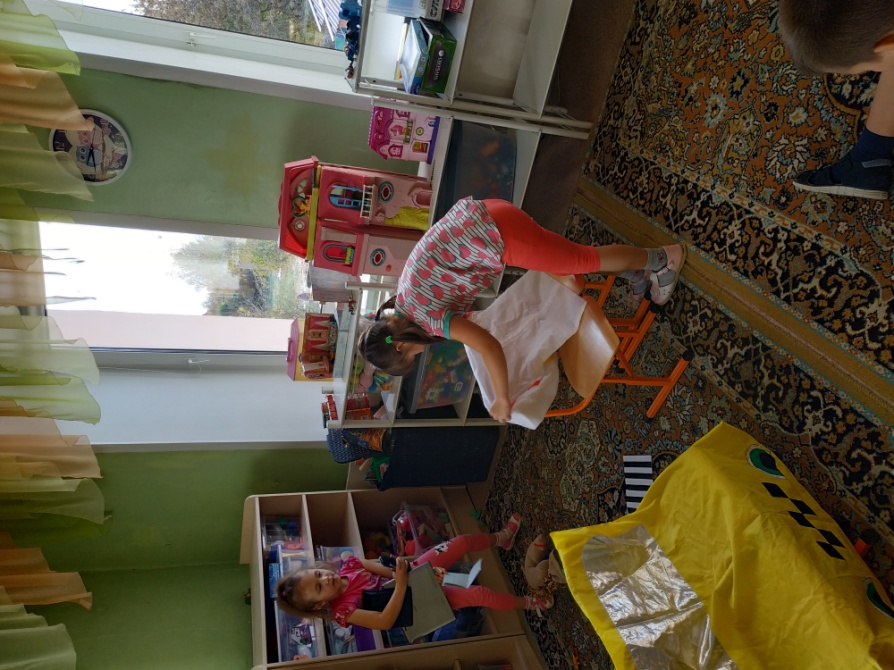 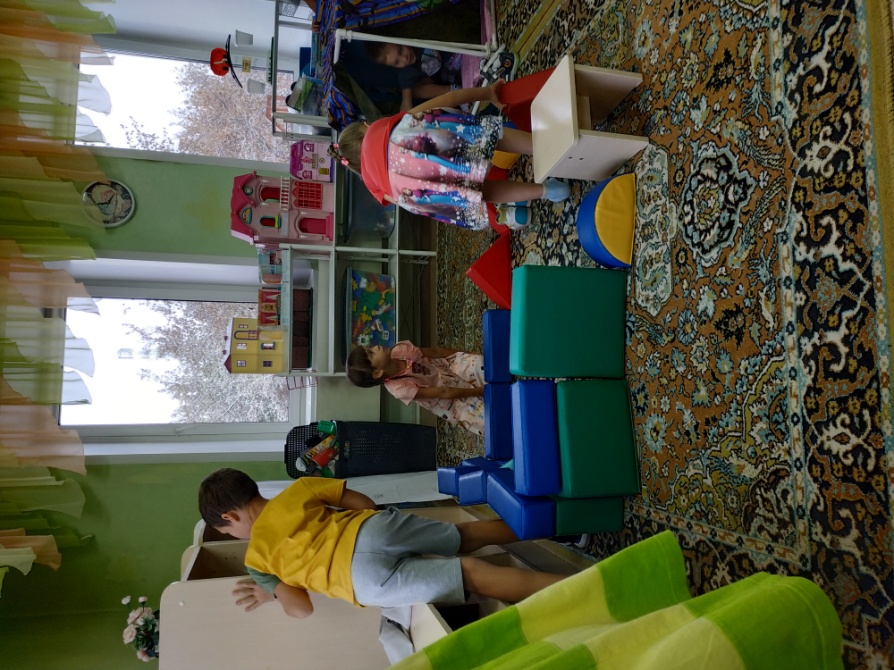 Лукьян и Вадим решили сделать машину из ширмы и отрезов ткани.
Вика и Алиса натягивают автомобильные чехлы на стульчики.
Кира,Лиза занялись постройкой мед.пункта.
Работа на дороге.
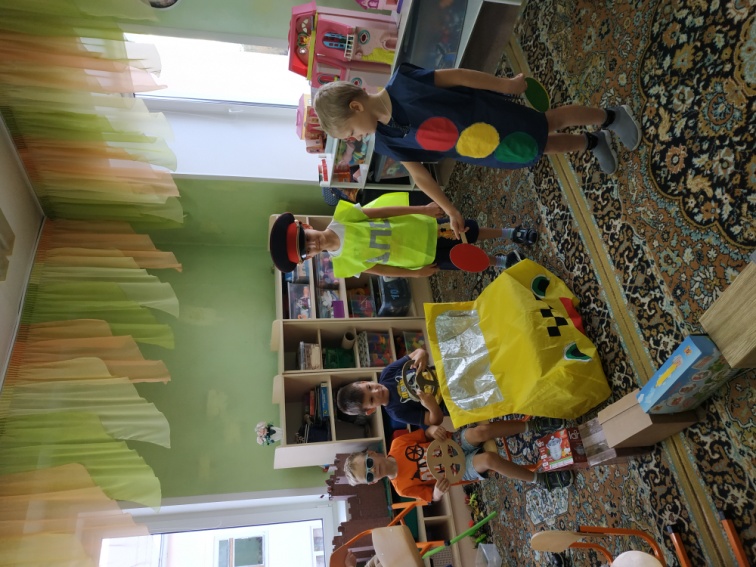 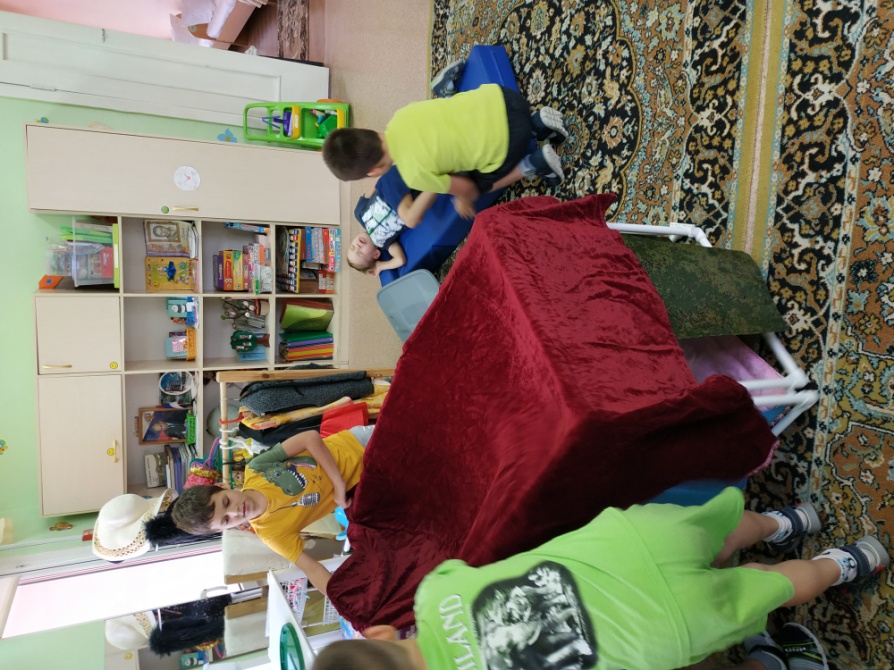 ДТП на дороге. Скорая помощь уже на месте.
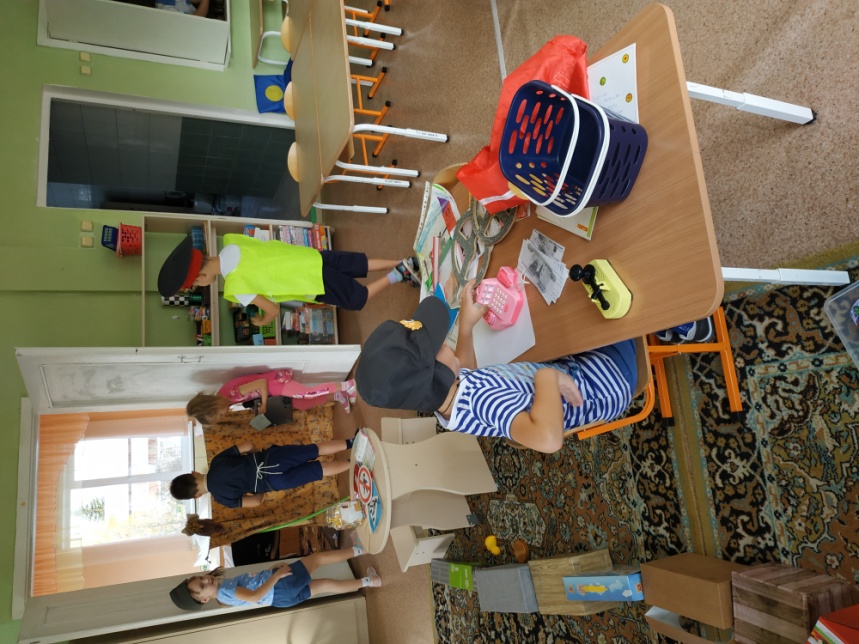 Мед.пункт готов принять первого пациента.
Место для оплаты штрафов.
Игра продолжается в приемной комнате.
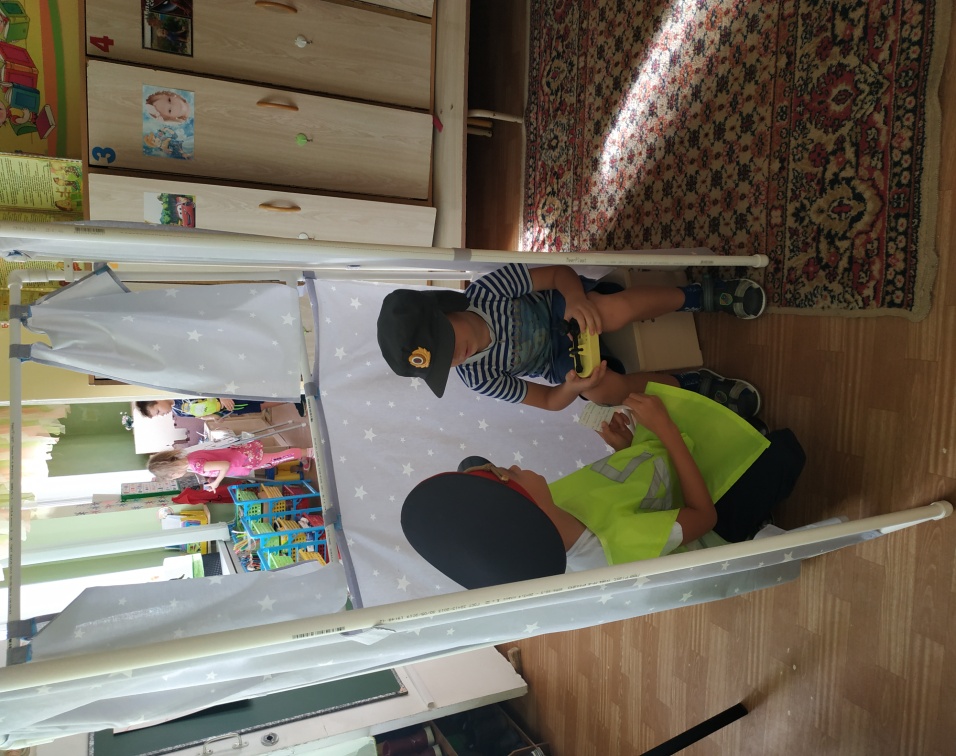 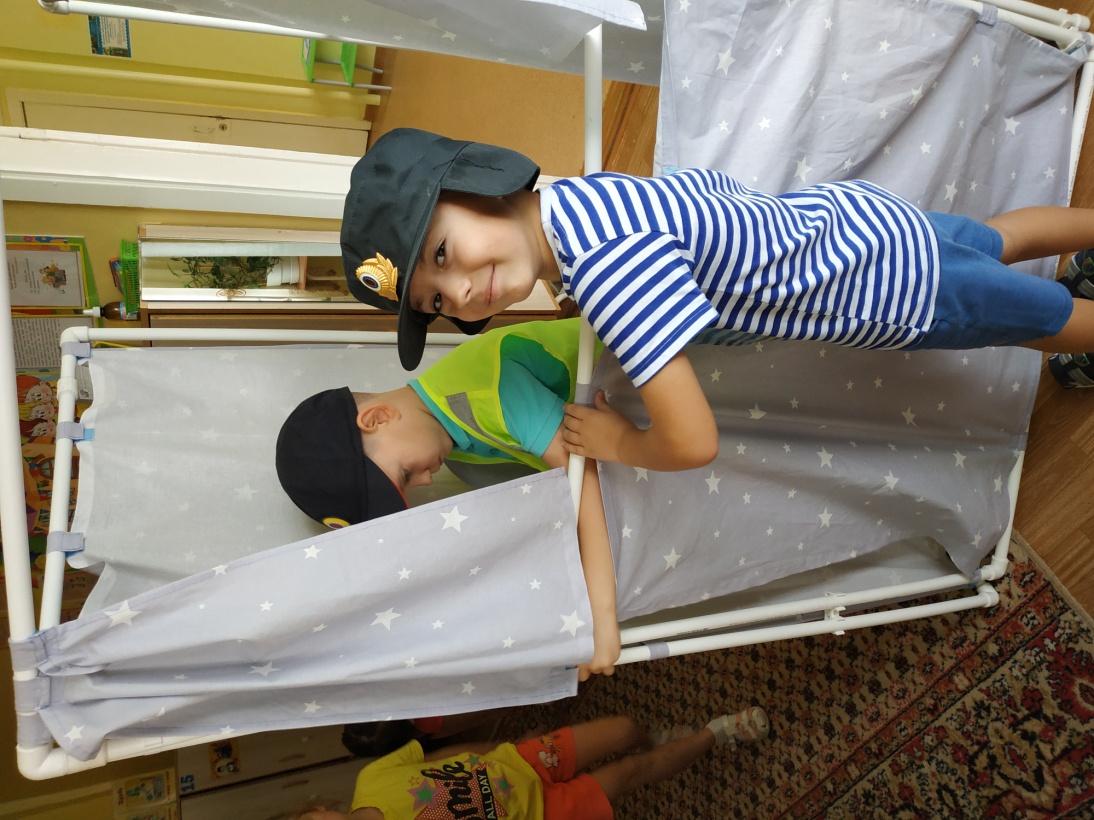 (Костя и Вадим самостоятельно установили базу инспекторов ДПС)
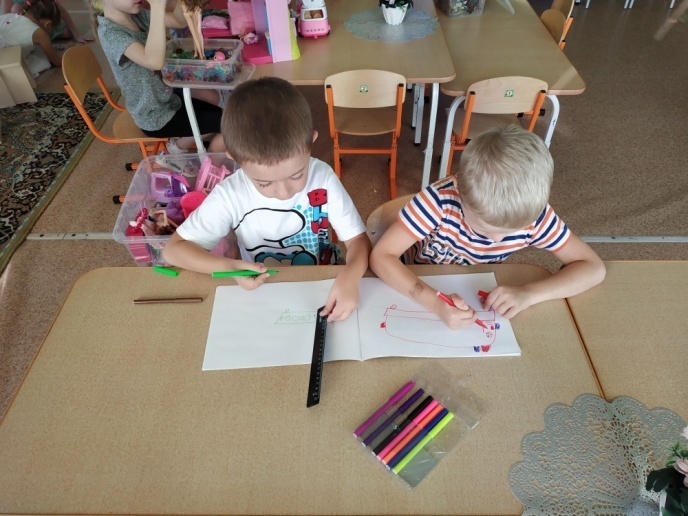 10.09.2020.Костя и Артем изготавливают приглашение для инспектора ДПС Деминой Л.П.
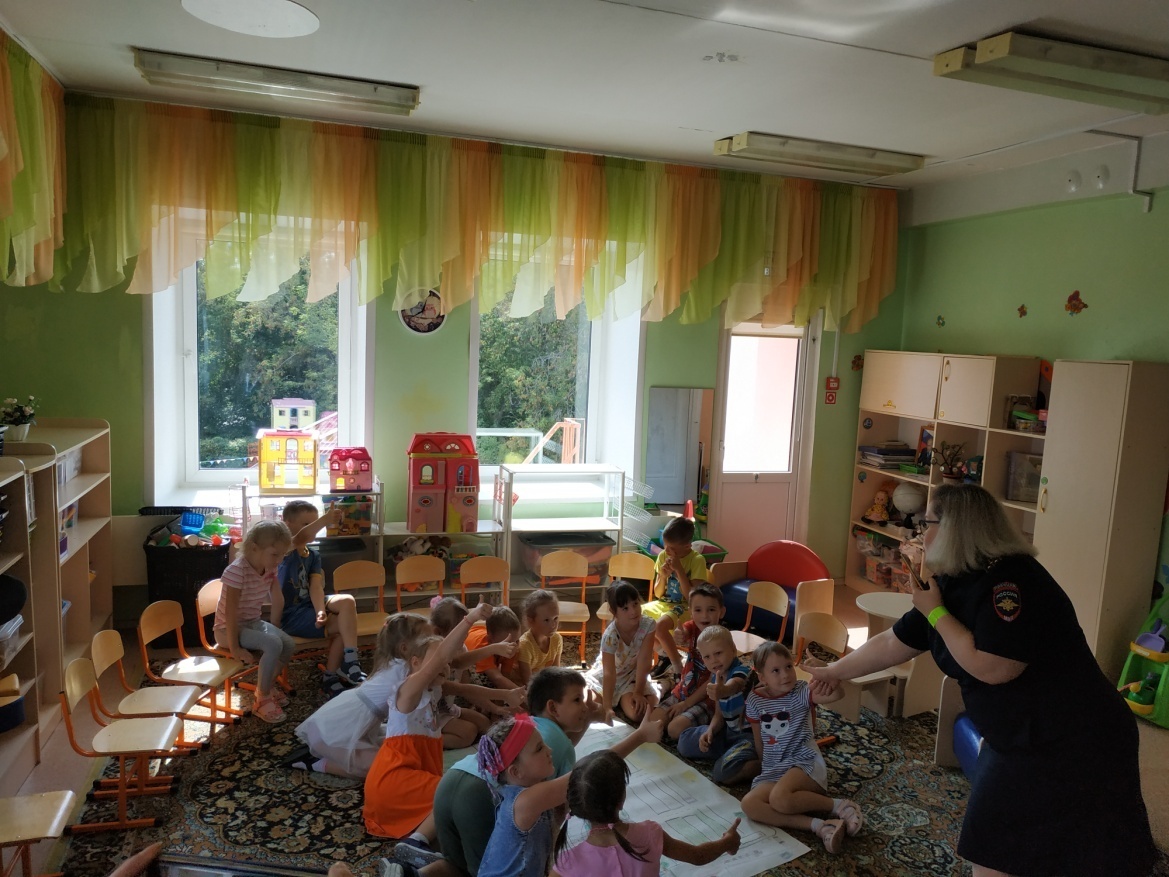 11.09.2020.
Инспектор ДПС Демина Л.П.
посетила детей и отметила юных инспекторов тематическими подарками.